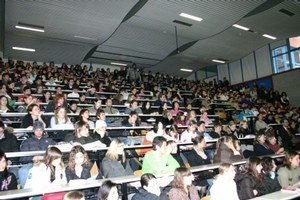 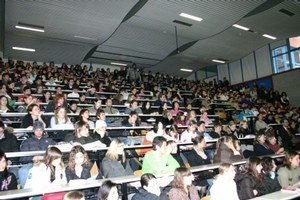 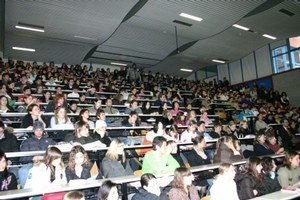 <titolo meeting>
<titolo presentazione>
<nome cognome>
<Ruolo Aziendale (facoltativo)>
<Ruolo> A.I.A.G.A.
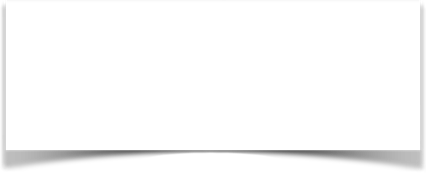 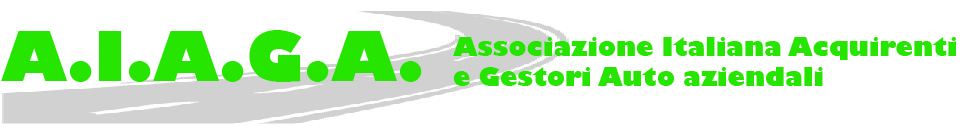 <location>, lunedì 16 novembre 2015
Agenda
Introduzione
 A
 B
 C
 …………….
 …………….
 Sessione Q&A
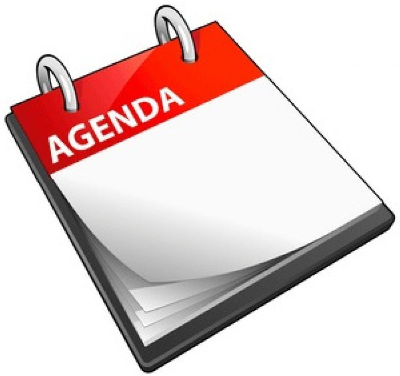 INTRODUZIONE
Sottotitolo A
 Sottotitolo B
 ecc.…
Sottotitolo A
Titolo A
ecc.…
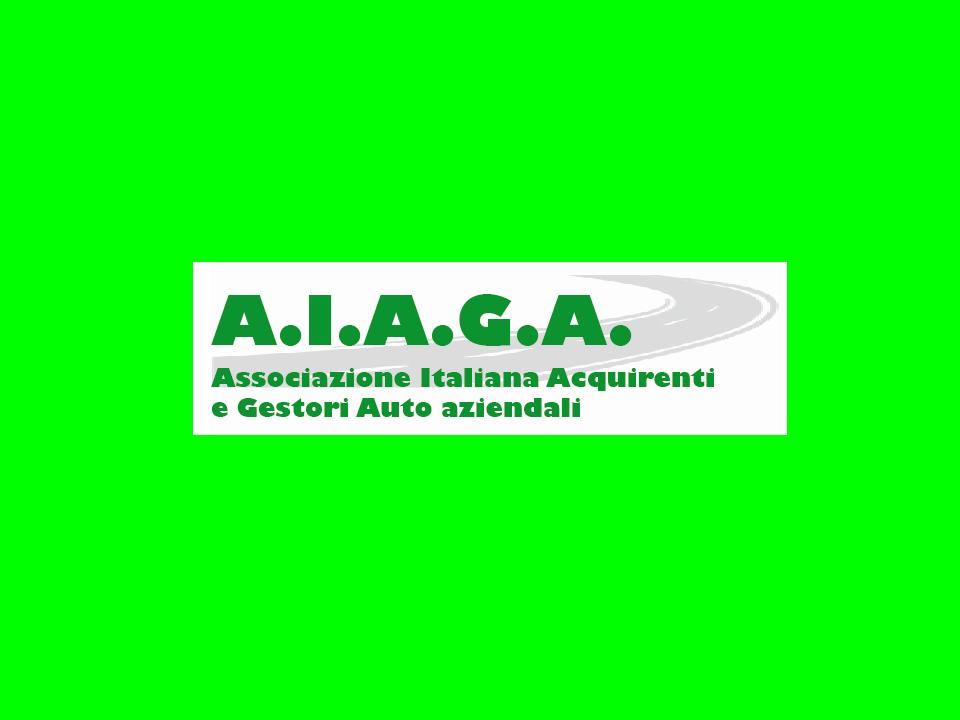 Domande & Risposte
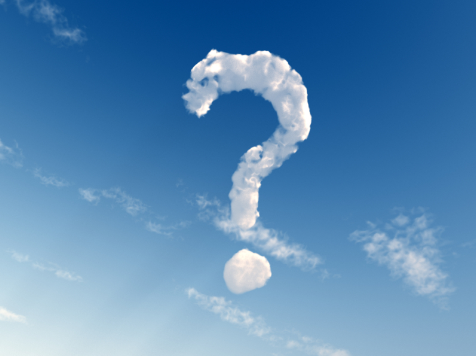 …o solo domande, senza risposte
Grazie per l’attenzione
Grazie per l’attenzione 